資料２－２
大阪の状況（農地・農業）
農地・農業の状況 ： 耕地面積
2
※１　農林水産省「耕地及び作付面積統計」（各年度７月１５日現在）
【参考】全国の耕地面積（２０２３年度）
　田　全国 2,335,３４１ha　
　畑　全国 1,962,190ha
耕地面積はおおむね横ばいで微減。
農地・農業の状況 ： 農振農用地
3
農振農用地の推移
※１　近畿農政局農村振興部農村計画課　農業振興地域整備計画総覧（各年度１２月３１日現在）
農振農用地の面積は微減傾向で推移。
農地・農業の状況 ： 生産緑地
4
※１　総務省「固定資産の価格等の概要調書」（各年度1月1日現在）
※２　国土交通省「生産緑地地区の都市計画決定状況」（各年度12月31日現在）
市街化区域内の農地面積は減少傾向。
市街化区域内の農地のうち、生産緑地地区の指定割合は、おおむね横ばいで推移。
特定生産緑地制度により、「２０２２年問題」として懸念されていた大量の生産緑地解除は回避できている状況。
農地・農業の状況 ：基幹的農業従事者数及び農業就業人口
5
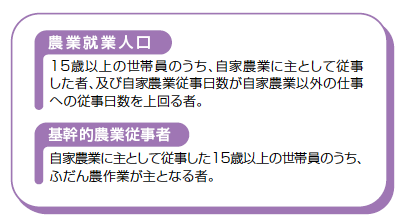 -
※農林水産省「農林業センサス」
基幹的農業従事者は漸減傾向で推移。
２０１５年の府内農業就業人口は、２００５年比の約32%減。
農地・農業の状況 ： 新規就農者数
6
（社）
※新規就農（青年）：44歳以下の者
　 新規就農（中高年）：45歳以上の者
（大阪府調べ）
新規就農者は、増加傾向。
新規参入企業は、２０１１～２０１９年度まで５～８社で推移していたが、２０２０年度以降、１０社以上が参入。
（大阪府調べ）
【参考事例】　担い手確保（企業参入）
7
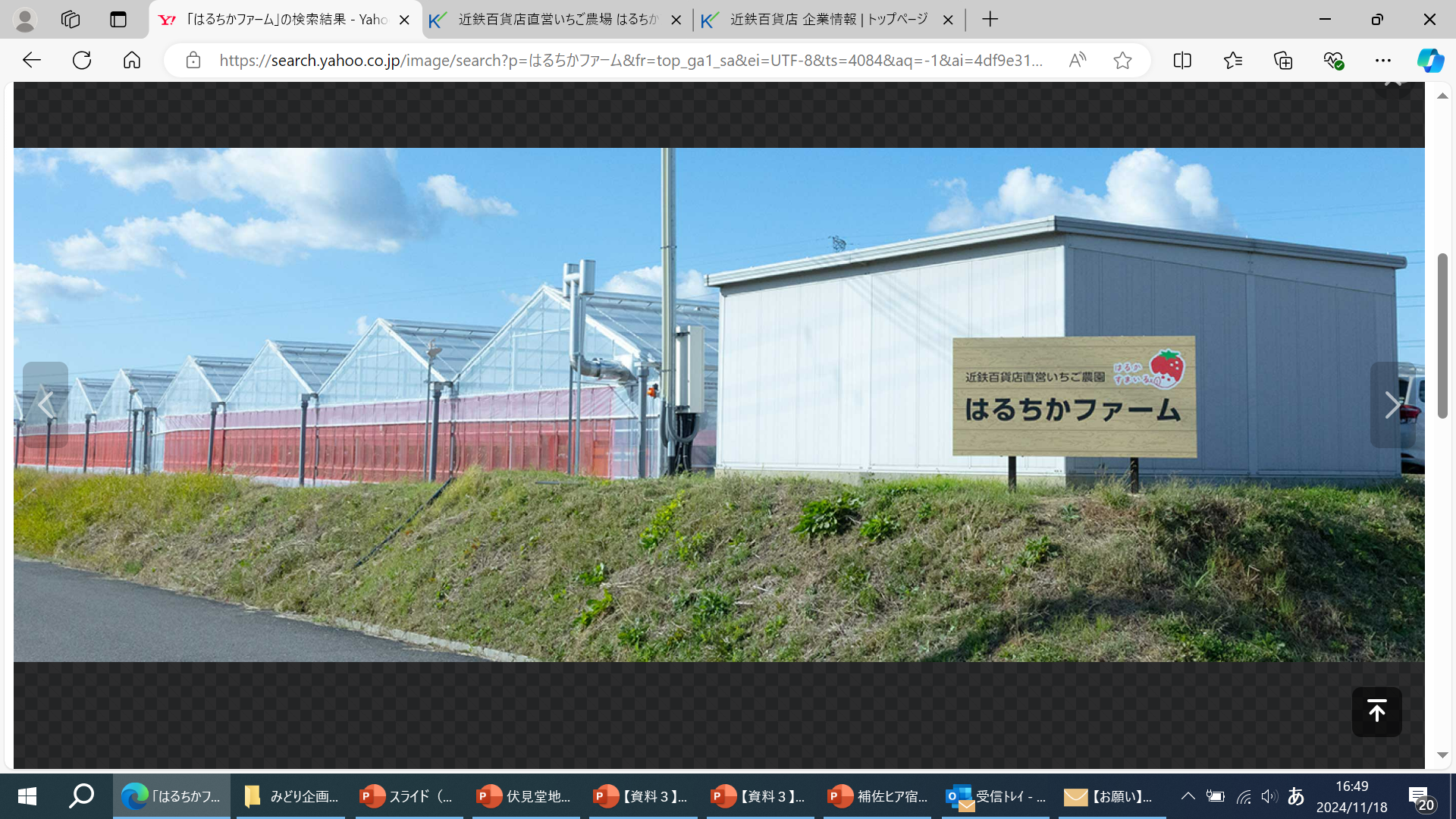 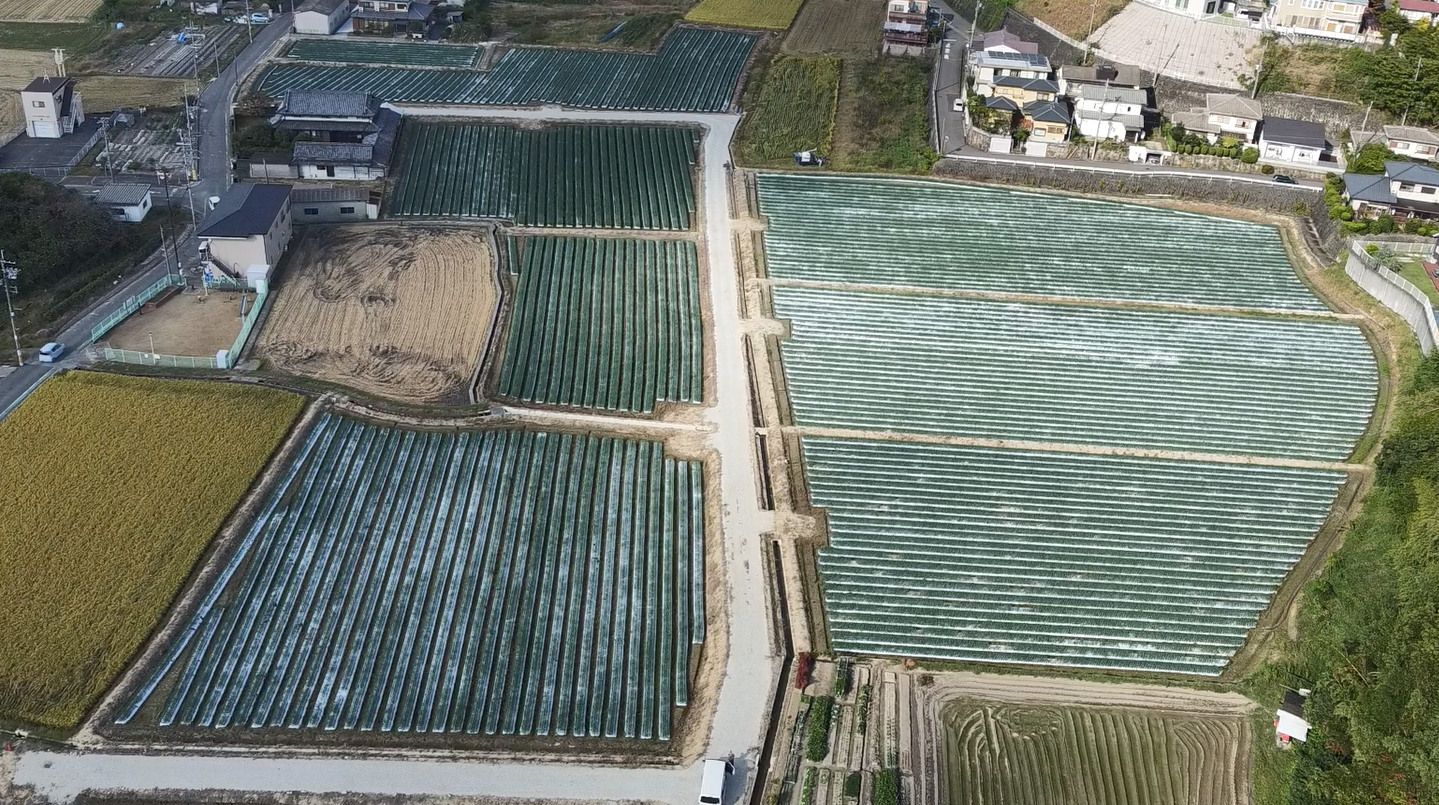 参入企業　：　百貨店
栽培品目　：　いちご
参入企業 ：　事業者
栽培品目 ：  ネギ、レタス・キャベツ等野菜
　　　　　　　　（カット野菜の販売）
【参考事例】　基盤整備
8
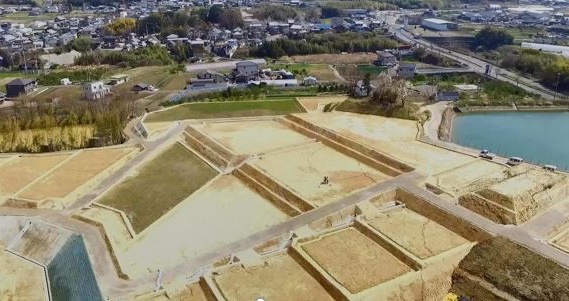 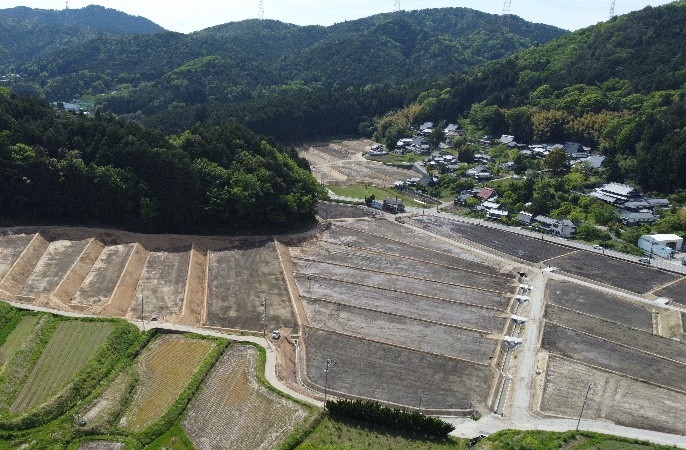 事業主体：大阪府
市 町 村 ：豊能町
事業期間：２０２１～２０２５
事業主体：大阪府
市 町 村 ：岸和田市
事業期間：２０１５～２０２４
大消費地に近接する強みを活かし、高収益農業拠点として、22haの整備を実施。
２０２２年度より地域の担い手が経営規模を拡大。また、農福連携に取り組む企業が営農開始。
担い手不足の解消、高収益農業への転換を図る　ために、16.8haのほ場整備を実施。
整備後の農地は地区の主要農家が設立した有限会社に集積・集約し、果樹栽培などの観光農業に取り組む予定。